Sesión Académica
Investigación farmacológica 
en México. Retos y oportunidades
La investigación en salud
Javier Mancilla Ramírez
Academia Nacional de Medicina de México, 22 de julio de 2015
Investigación aplicada en salud
Francis Bacon, siglo XVII
Conocimiento, experimentos científicos para la ilustración
Resultados, experimentos para lograr frutos (Medawar, 1979)
Debate de la ciencia pura o ‘básica’ frente a la aplicada
Generar conocimiento como un fin en sí mismo 
Costos crecientes y gran competencia por financiamiento
Énfasis en promover la investigación aplicada
mejorar la salud o la calidad de la vida
Dos tipos de ciencia: aplicada y la ‘aún no aplicada’
Para ingresar al Tercer Milenio como país en pleno desarrollo
Reconocer a la ciencia y tecnología como factores determinantes del desarrollo 
cultural, social y económico

2. Diseñar una política congruente: 
a) Un amplio programa de recursos humanos
	- becas en México y el extranjero con garantía de repatriación
	- recursos para iniciar y mantener un programa aceptable de investigación
	- garantía de movilidad, sin pérdida de apoyos
b) Un generoso programa de apoyo a la investigación científica
	- únicas restricciones la calidad y viabilidad de los proyectos
Pérez-Tamayo R. La investigación biomédica en México. Gac Méd Méx, 2004; 140(Supl 1):37-41.
[Speaker Notes: Las necesidades de desarrollo en ciencia y tecnología de México han crecido y ya han rebasado la estructura y la capacidad de CONACyT para apoyarlas con eficiencia y resolverlas con puntualidad]
Para ingresar al Tercer Milenio como país en pleno desarrollo
3. Conceder estímulos fiscales generosos a la iniciativa privada
En favor de la investigación, tanto aplicada como básica
Legislación favorable (fortunas comparables a las de mecenas norteamericanos)
4. Crear una Secretaría de Ciencia y Tecnología 
Eleva el rango de CyT al de otras secretarías de estado
Aumento en burocracia y ambición de políticos y líderes sindicales

Las necesidades de desarrollo en CyT de México han crecido
han rebasado la estructura y la capacidad del CONACyT 
apoyarlas con eficiencia y resolverlas con puntualidad
Pérez-Tamayo R. La investigación biomédica en México. Gac Méd Méx, 2004; 140(Supl 1):37-41.
[Speaker Notes: Las necesidades de desarrollo en ciencia y tecnología de México han crecido y ya han rebasado la estructura y la capacidad de CONACyT para apoyarlas con eficiencia y resolverlas con puntualidad]
Investigación para la saludObjetivos del Programa de acción específico 2007-2012
6 Objetivos, 20 Estrategias

1. Favorecer la investigación científica de excelencia
2. Incentivar las actividades de investigación y desarrollo tecnológico hacia los problemas de salud que afectan de forma prioritaria a la población
3. Transferir los resultados de la investigación y desarrollo tecnológicos en salud hacia la toma de decisiones y las actividades en materia de salud
4. Promover la estricta observancia de los códigos nacionales e internacionales de bioética
5. Consolidar y desarrollar armónicamente los diferentes grupos de investigación
6. Mejorar el salario, las prestaciones, los estímulos y los apoyos académicos a los profesionales de la investigación en salud
7. Crear un programa de actualización de la infraestructura, el equipamiento y los servicios de comunicación para la investigación en salud
8. Dotar de autonomía de gestión a las instituciones de investigación en salud
9. Financiar de manera amplia y diversificada la investigación en salud
10. Favorecer el crecimiento de la comunidad científica en salud
Martínez-Palomo A. La investigación en salud. Gac Méd Méx, 2012; 148:580-5.
Investigación para la saludObjetivos del Programa de acción específico 2007-2012
11. Favorecer la creación de centros regionales de investigación en salud
12. Vincular los diversos grupos e instituciones participantes en la investigación en salud
13. Impulsar agendas conjuntas para la investigación en salud mediante vinculación academia-industria
14. Promover líneas de investigación en salud en áreas en las que se tengan ventajas competitivas nacionales para el desarrollo de nueva tecnología
15. Formalizar la propiedad intelectual derivada de la investigación en salud

16. Desarrollar programas de posgrado de investigación en salud vinculados al programa de excelencia del Conacyt 
17. Ampliar programas de financiamiento para posgrados 
18. Promover una mayor cultura científica del personal operativo de salud con el fin de contribuir a elevar la calidad de su desempeño institucional
19. Mejorar la calidad de las publicaciones científicas nacionales en salud
20. Fomentar la divulgación de los resultados de la investigación en salud
Martínez-Palomo A. La investigación en salud. Gac Méd Méx, 2012; 148:580-5.
Federal and Drug Administration
Desde 1906, esencial en la infraestructura de salud pública de EUA 
Ha evolucionado junto con la expansión tecnológica, farmacéutica e industrial de los EUA 
Alimentos, cosméticos y medicamentos de uso cotidiano 
Vacunas y tratamientos médicos revolucionarios 
Imágenes radioactivas y dispositivos médicos
Productos para el bienestar animal 
Procesos regulatorios críticos de FDA 
anticuados, prolongados y demasiado complejos 
particularmente para empresas de primera vez 
embotellamiento de aprobaciones
Jarrell D, et al. Integr Cancer Sci Therap, 2015; 2(3):178-80. doi: 10.15761/ICST.1000136
21st Century Cures Act
Centro Tufts para el estudio del desarrollo de medicamentos en EUA
desarrollo, obstáculos regulatorios y comercialización 
gasto promedio >2,600 millones USD en 2014 
Congreso de EUA, una nueva Ley de Medicamentos del Siglo XXI 
simplificar y acortar los procesos de aprobación 
facilitar el acceso a terapias que salvan vidas
Ley de Medicamentos del Siglo XXI 
impulso necesario para conducir la próxima evolución de la FDA
adaptarse a las cambiantes y crecientes necesidades de la industria farmacéutica
Jarrell D, et al. Integr Cancer Sci Therap, 2015; 2(3):178-80. doi: 10.15761/ICST.1000136
COFEPRIS y FDA
La Oficina de Programas Internacionales de la FDA estableció una oficina local en la Ciudad de México en 2010
WHO Global Surveillance and Monitoring System
OC-OIP-IAD Tel: (301) 796-4600; www.fda.gov/internationalprograms/agreements/
Índice internacional de transparencia 2013Percepción de corrupción
* Escala de 0-100 puntos; Cero muy corrupto; 100 muy limpio
Institute of Medicine, USA. Ensuring Safe Foods and Medical Products through Stronger Regulatory Systems Abroad. Science Board Subcommittee Report 2013
www.fda.gov/downloads/advisorycommittees/committeesmeetingmaterials/scienceboardtothefoodanddrugadministration/ucm383516.pdf
Adherencia a estándares internacionales
Tres regiones con dificultad para adherirse a normas de alimentos 
medida por rechazos de frontera
Impacto económico 
1,800 millones USD en América Latina (Jaffee y Henson, 2001)
8,000 millones USD en China (Lu, 2005)
La falta de adherencia se ha atribuido a:
Muy pocos científicos para desarrollar normas en el país
Dificultad para supervisar a un gran número de industrias en desarrollo y a los agricultores
Investigadores por cada 1000 trabajadores (OCDE, 2013)
México 0.9, Sudáfrica 1.4, China 1.6  y EUA 9.5
www.fda.gov/downloads/advisorycommittees/committeesmeetingmaterials/scienceboardtothefoodanddrugadministration/ucm383516.pdf
Informe sobre la salud en el mundo 2013 Investigaciones para una cobertura sanitaria universal
La cobertura universal es el concepto más poderoso que la salud pública puede ofrecer
- Dra. Margaret Chan 
65ª Asamblea Mundial de la Salud, mayo de 2012
 
Otra lección es la importancia de la inversión a largo plazo en las instituciones de investigación que generan datos científicos para la formulación de políticas...
Lancet, 2012, 380:1259 
en relación con el acercamiento a la 
cobertura sanitaria universal en México
http://www.who.int/whr/2013/report/es/
Informe sobre la salud en el mundo 2013 Investigaciones para una cobertura sanitaria universal
La investigación es necesaria para alcanzar la cobertura sanitaria universal 
Construir sobre los cimientos ya existentes 
Enseñanzas generales extraídas de los ejemplos concretos 
Crear sistemas de investigación eficaces 
Las investigaciones para lograr la cobertura sanitaria universal en cada país
Establecer las prioridades de investigación
Fortalecer la capacidad de investigación 
Apoyo a las personas que realizan las investigaciones
Trasladar los datos científicos a las políticas y prácticas sanitarias
Traslación de los resultados de la investigación (aplicada)
Definir y aplicar normas y estándares (ética, leyes)
http://www.who.int/whr/2013/report/es/
2da Conferencia Latinoamericana sobre Investigación e Innovación para la SaludPanamá 23-25 de noviembre, 2011
Concepto de innovación para la salud
Generación de nuevas soluciones a problemas de salud
Productos tangibles, bienes públicos, procesos de trabajo, comportamiento de los servicios de salud
Solución simple y de bajo costo a problemas de una gran dimensión
OPS/OMS
Ministerios de Salud de Panamá y Brasil
Instituto Conmemorativo Gorgas de Panamá


Grupo COHRED
Secretaría Nacional de Ciencia, Tecnología e Innovación de Panamá (SENACYT)
Consejo de Investigación en Salud para el Desarrollo (COHRED) www.cohred.org ISBN 978-92-9226-053-8
Cómo la investigación para la salud ha moldeado nuestro mundo
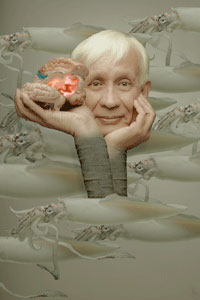 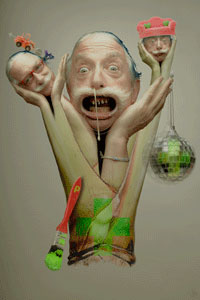 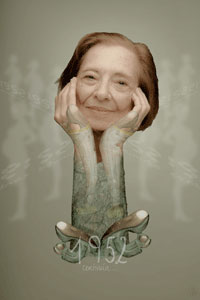 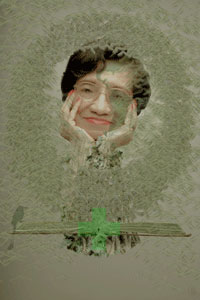 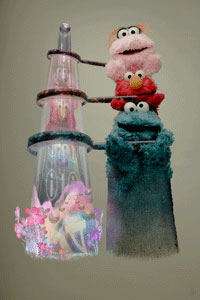 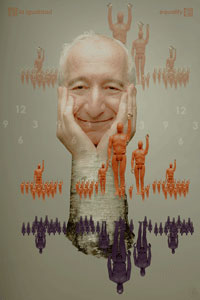 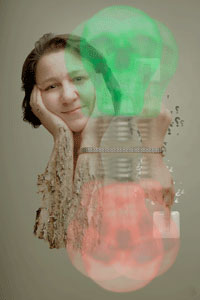 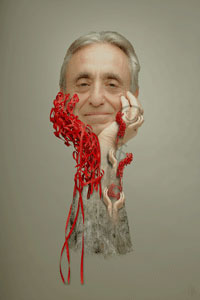 Polio 
Educación 
Desarrollo 
Risa sana 
Innovación 
Nuestra guía 
Navegando 
Compartiendo conocimientos 
Viviendo plenamente
http://www.paho.org/hq/index.php?option=com_content&view=article&id=3349&Itemid=2464&lang=es
Sesión Académica
Investigación farmacológica 
en México. Retos y oportunidades
GRACIAS
Javier Mancilla Ramírez	
drmancilla@gmail.com
Academia Nacional de Medicina de México, 22 de julio de 2015